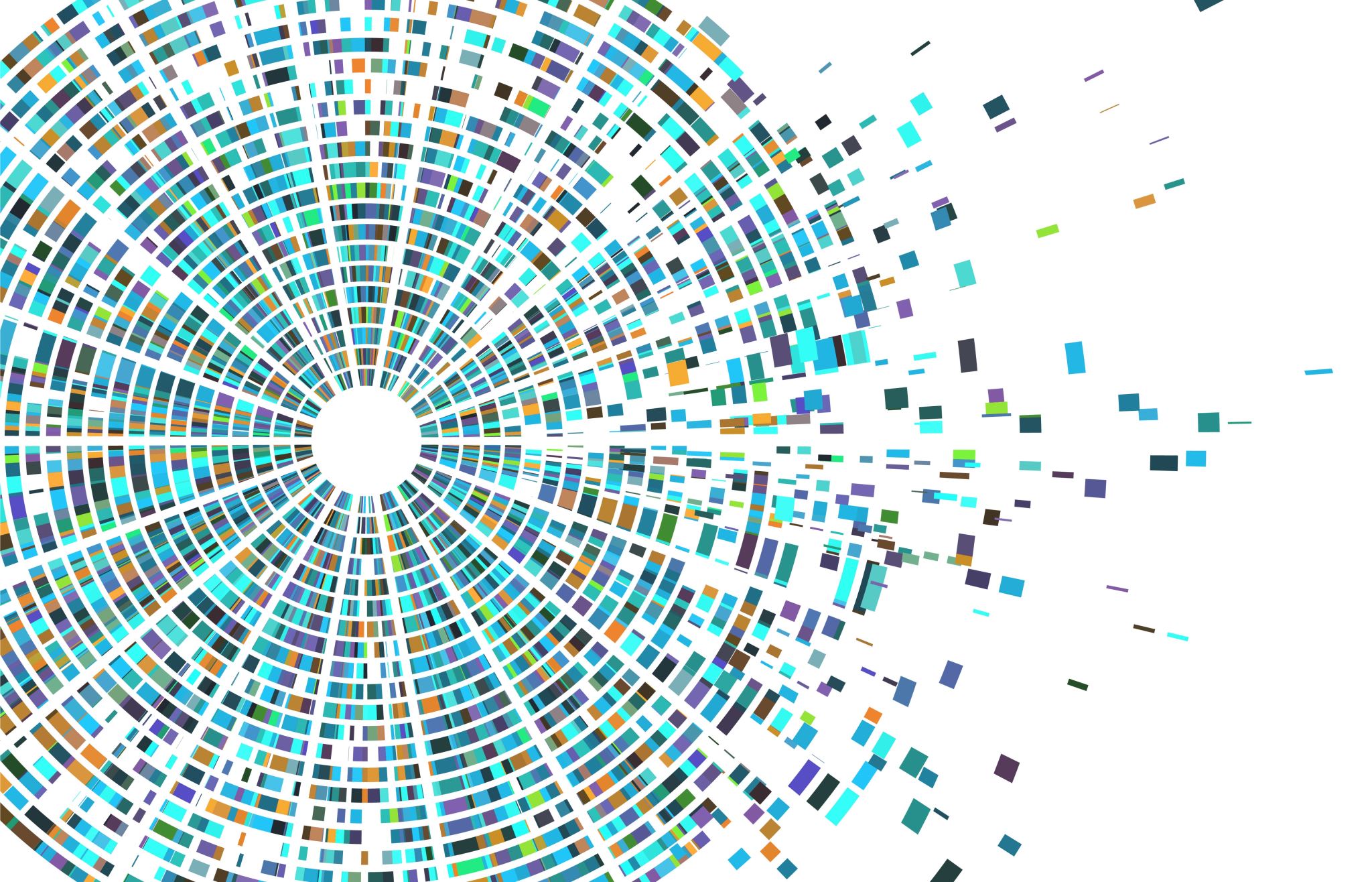 Voedsel nu en in de toekomst, excursie lifestyle
Leerjaar 3, periode 3
NieuwS en HOT TOpICS
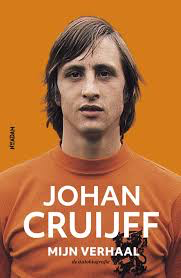 Ieder nadeel heeft z’n voordeel
Welke effecten zien hiervan over 1 jaar?
https://youtu.be/ifzEdvKgyM8
Wat gaan we doen?
Eten en drinken vroeger en nu
Ontwikkelingen schijf van vijf
Preventieakkoord tegen overgewicht en obesitas
Wat eten en drinken we in de toekomst
Excursie lifestyle 27 maart en relatie proeve
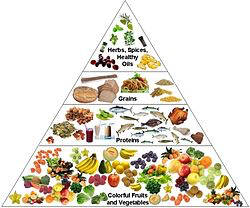 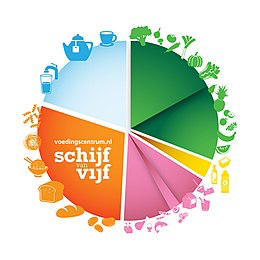 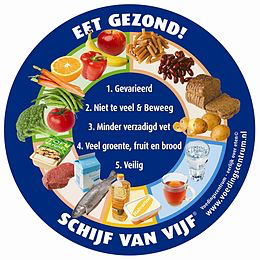 Ontwikkelingen schijf van vijf en andere landen (welke kunnen jullie vinden?)https://www.fit.nl/voeding/voedingsrichtlijnen-wereldwijdHet Voedingscentrum heeft de Schijf van Vijf samengesteld op basis van de adviezen van de Gezondheidsraad, berekeningen van het Rijksinstituut voor Volksgezondheid en Milieu (RIVM) en de raad van diverse experts.  (bron voedingcetrum.nl
Richtlijnen goede voeding 2015
Welke wijzigingen zijn er doorgevoerd?
Wat zijn de verschillen met de schijf van vijf?
Voeding vroeger en in de toekomst
https://www.voedselgeschiedenis.nl/voedselgeschiedenis-van-nederland/
https://youtu.be/5ZsJBU67qn0
https://www.nu.nl/279526/video/burger-uit-een-lab-zo-wordt-kweekvlees-gemaakt.html
Link: Voedseltransitie: naar een duurzamer en gezonder voedselsysteem
Om op termijn voldoende, duurzaam en gezond voedsel, in een gezonde leefomgeving, te kunnen garanderen zijn aanpassingen noodzakelijk in het voedselsysteem.

Een voedseltransitie betekent dat wij op een hele andere manier gaan produceren en consumeren.
Preventieakkoord
Maatregelen tegen overgewicht en obesitas
In het Nationaal Preventieakkoord staan maatregelen tegen overgewicht en obesitas, bijvoorbeeld:
Vanaf 2020 bieden minimaal 2.500 sportclubs hun leden en bezoekers gezondere voeding aan in de kantine.
Vanaf 2020 bieden minimaal 950 scholen hun leerlingen en personeel gezonde voeding aan in de kantine.
Vanaf 2025 biedt de helft van de ziekenhuizen gezondere voeding aan patiënten, personeel en bezoekers.
Fabrikanten gaan suikerhoudende frisdranken, snoep en melkproducten gezonder maken. Bijvoorbeeld door er minder suiker in te doen.
Vanaf 2019 gaan de Rijksoverheid, supermarkten en horeca-bedrijven de Schijf van Vijf bekender maken in Nederland. Zodat mensen zelf nog beter voor gezonde voeding kunnen kiezen.
De Rijksoverheid wil een nieuw voedselkeuzelogo invoeren. Zodat mensen zelf nog beter voor gezonde voeding kunnen kiezen.
Mensen en gezinnen met overgewichtsproblemen krijgen zorg en ondersteuning op maat. Vanaf 1 januari 2019 komt de vergoeding voor deze Gecombineerde Leefstijlinterventie in de basisverzekering.
Sportclubs en sportscholen willen hun aanbod nog beter toegankelijk maken voor mensen die niet genoeg sporten of bewegen.
LeefstijlCOAching in HET basispakket van de zorgverzekering
COOL
Beweegkuur 
Slimmer

Wat zijn de verschillen?
Excursie organiseren
Doelgroep
Opties
Voorbereiding proeve
Voorbeelden  foodlab Tilburg, Utrecht https://www.provincie-utrecht.nl/onderwerpen/alle-onderwerpen/utrecht-en-europa/bezoek-brussel-nov-2017/utrecht-europese-proeftuin-healthy-urban-living/
Voorwaarden en wanneer